Improvisation as a prerequisite for the dynamic interplay of Production and Service in PSS- Insights of an organizational design principle -
by

Thomas Suesse
Presenting Author: Thomas Süße
Ruhr-University
 BOCHUM, GERMANY
thomas.suesse@rub.de
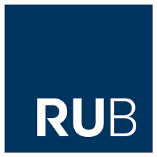 Motivation
The concept of improvisation is discussed in management literature as a promising mechanism and design principle for an organization’s capacity of:
learning,
adaptability and
innovation.
(Garud & Tuertscher, 2008 )
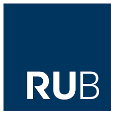 2
Concept of improvisation
action- and learning-oriented conception providing a mediating force for the dynamics in contradicted environments
triggers activities of:
altering,
revising,
creating and
discovering .				 			(Weick, 1998)
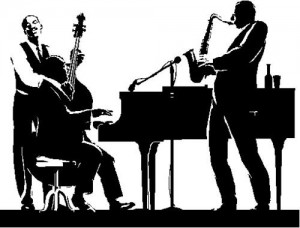 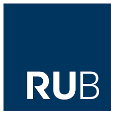 3
Research question
How can the concept of improvisation be applied to PSS?

Are there specific behavioural patterns of actors  that can be related to improvisation?
What characteristics of an organizational design principle support improvisation?
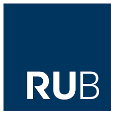 4
Context of Organizing in PSS
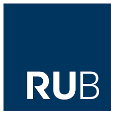 5
Integration of two logics
Process of organizational learning and development that enables the integration of two rather contradicting paradigms
Transformation towards PSS
Transformation towards PSS
Product-Service System
Duality of P+S
(Figure inspired by Burns & Stalker 1961; Morgan 1986; Martinez et al. 2010, Süße, 2014)
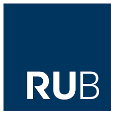 6
Duality of P+S in PSS
constructive coexistence of service and production
service considered as a counterpart for servitizationof manufacturing 
product-related manifestations still exist, e.g. a high degree of standardization and structural orientation




                     (see e.g. Davies et al. 2007, Neely et al., 2011; Nuutinen & Lappalainen, 2012)
dualistic organizational design principle to gain capabilities for more customer-specific individualized offerings
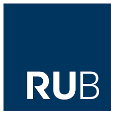 7
Dualistic organizationaldesign principle
Specific learning mechanisms for the dynamic recombination of production and service routines may be of crucial concern.(Lewis, 2000)
 Improvisation
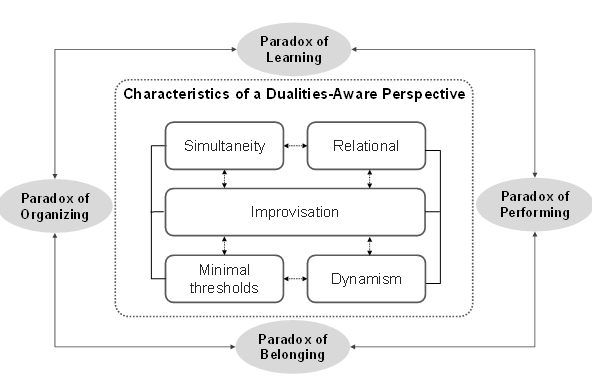 (Jarzabkowski et al., 2013; Sutherland & Smith, 2011, p. 543)
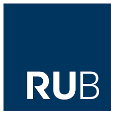 8
Applying the concept of Improvisation to PSS
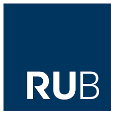 9
Concept of improvisation
action- and learning-oriented conception providing a mediating force for the dynamic interplay of production and service
triggers activities of:
altering,
revising,
creating and
discovering .				 			(Weick, 1998)
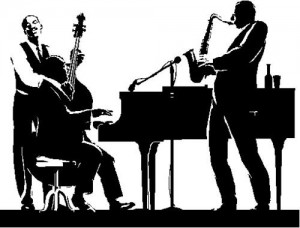 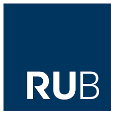 10
PSS-specific behaviours of actors
The following behavioral patterns could be identified for PSS contexts:

Individuals in PSS find it easier to discuss problems and challenges with people outside of the organization. 
During daily work, individuals in PSS often communicate with people who are not employed at the same organization.
The teams in PSS are less good at using experiences of other groups for their own projects.
The management in PSS inspires employees to solve problems and to cope with challenges in new ways.
Individuals in PSS usually try to learn from other people during daily work.
			          Süße et al. (2013)
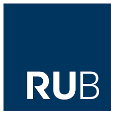 11
PSS-specific behaviours of actors
The following behavioral patterns characterize a more specific form of improvisational learning:

Individuals in PSS find it easier to discuss problems and challenges with people outside of the organization. 
During daily work, individuals in PSS often communicate with people who are not employed at the same organization.
The teams in PSS are less good at using experiences of other groups for their own projects.
The management in PSS inspires employees to solve problems and to cope with challenges in new ways.
Individuals in PSS usually try to learn from other people during daily work.
			          Süße et al. (2013)
Summary of behaviors
Improvisation
coexistence of isolated experience-based learning and innovative-oriented open source learning routines in PSS framed by inspiring leadership
altering,
revising,
creating and
discovering .
?=
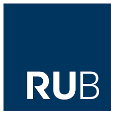 12
Principles of organizing
formal design
informal design
undesired variation
desired variation
(Cunha, et al., 2014)
13
Principles of organizing
Semi-structured
formal design
Episodic
Resistive
Subversive
Informal design
undesired variation
desired variation
14
Principles of organizing
likely in organizations with coercive bureaucracies
strong pressure for and through bureaucratic regulation where deviations are not welcome
improvisations are being pushed into the organizations’ under life
formal design
Resistive
Informal design
undesired variation
desired variation
15
Principles of organizing
likely in organizations with bureaucracies that show some enabling components
individuals or small teams of improvisers may initiate spontaneous subversive improvisations
improvisations can be unbalancing what is habituallyover-structured and taken-for-granted
Semi-structured
formal design
Episodic
Subversive
Informal design
undesired variation
desired variation
16
Principles of organizing
likely in organizations that accommodate regular flows of change as an operational requirement
improvisation managed via organizational design (guided forms + structural framing) 
structural frames result from partly improvised learning 
paradoxical combination of orientation and permission
space for separated units to develop tailored solutions to unique problems in the context of shared strategic orientation
Semi-structured
formal design
Informal design
undesired variation
desired variation
17
Principles of organizing
likely in organizations that stimulate an appreciation of spontaneity and proactivity
creative and spontaneous behavior responding to unexpected events
creation of ad hoc responses in specific circumstances
representing a temporal convergence of planning and execution
necessary when environments are hypercompetitive
formal design
Episodic
Informal design
undesired variation
desired variation
18
Principles of organizing
Semi-structured
formal design
Episodic
Resistive
Subversive
Informal design
undesired variation
desired variation
19
Application of individualbehaviors
Semi-structured
coexistence of isolated experience-based learning and innovative-oriented open source learning routines in PSS framed by inspiring leadership
formal design
PSS-oriented
Episodic
Resistive
Subversive
Informal design
undesired variation
desired variation
20
Reconfiguration of principlesof organizing
Semi-structured
formal design
PSS-oriented
Servitization
Episodic
Product-oriented
Resistive
Subversive
Informal design
undesired variation
desired variation
21
Conclusion
Improvisation seems to be a fruitful image for further analyzing the dynamics of PSS
on the individual level and
for framing principles of organizing.

Further research should focus on deeper empirical validation of improvisation asenabler for servitization and PSS.
22
Thank you for your attention!

Thomas Suesse
Presenting Author: Thomas Süße
Ruhr-University
 BOCHUM, GERMANY
thomas.suesse@rub.de
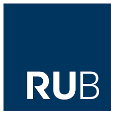 23
References
Cunha, M. P. E., Neves, P., Clegg, S. R., Rego, A. (2014). Tales of the unexpected: Discussing improvisational learning. Management Learning. doi.org/10.1177/1350507614549121.
Davies, A., Brady, T., Michael, H. (2007). Organizing for solutions: Systems seller vs. systems integrator. Industrial Marketing Management, 2, 183-193.
Externbrink, K., Wilkens, U., Lienert, A. (2013). Antecedents to the Successful Coordination of IPS² Networks – A Dynamic Capability Perspective on Complex Work Systems in the Engineering Sector. In: Shimomura Y, Kimita K (eds). The Philosopher's Stone for Sustainability. Berlin Heidelberg: Springer; 103-108.
Garud, R., Jain, S., Tuertscher, P. (2008). Incomplete by design and designing for incompleteness. Organization Studies, 29(3), 351-371.
Johnstone, S., Dainty, A., Wilkinson, A. (2009). Integrating products and services through life: an aerospace experience. International Journal of Operations & Production Management, 29(5), 520-538.
Lewis, M. W. (2000). Exploring paradox: Toward a more comprehensive guide. Academy of Management Review, 4, 760-776.
Martinez V., Bastl M., Kingston J., Evans S., (2010). Challenges in transforming manufacturing organisations into product-service providers. Journal of Manufacturing Technology Management, Vol. 21 Iss: 4, pp.449 – 469
Morgan, G. (1986). Images of organizations. Beverly Hills, CA: Sage Publications. 
Neely, A., Benedettini, O., Visnjic, I. (2011). The servitization of manufacturing: Further evidence. In Proceedings of the 18th European Operations Management Association Conference, Cambridge, UK: University of Cambridge.
Nuutinen, M., Lappalainen, I. (2012). Towards service-oriented organisational culture in manufacturing companies. International Journal of Quality and Service Sciences, 4(2), 137-155.
Süße T, Wilkens U, Mänz K. Integrating production and services for product-service systems in the engineering sector: The challenge of bridging two organizational paradigms as a question of structures, leadership and competencies. 29th EGOS Colloquium „Bridging Continents, Cultures and Worldviews“. Montréal: 04.-06. Juli 2013.
Weick, K. E. (1998). Introductory essay – Improvisation as a mindset for organizational analysis. Organization science, 9(5), 543-555.
24